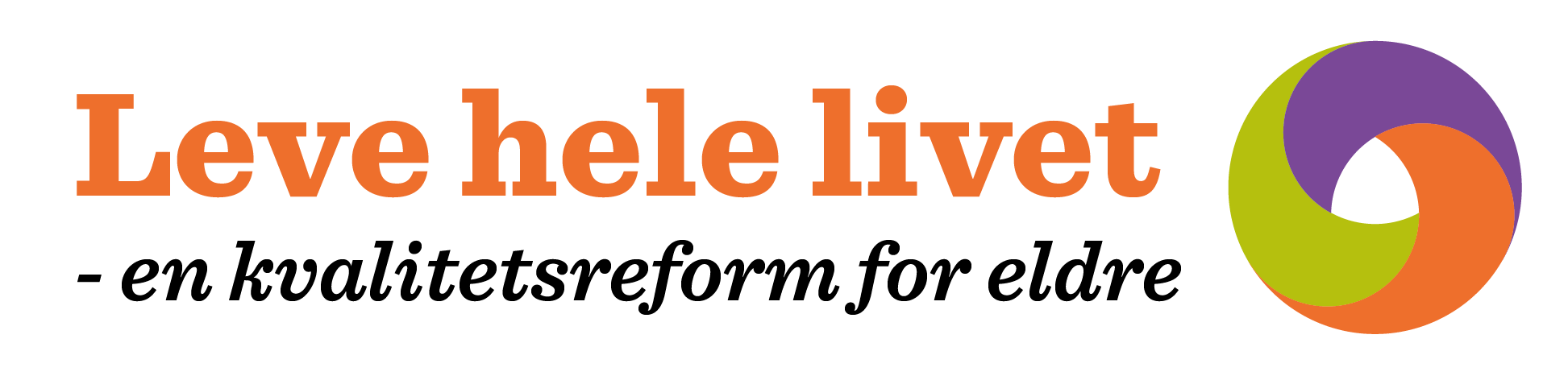 Velkommen til idémyldring!
4. november 2021
[Speaker Notes: SIRI]
Agenda
"Hvordan kan vi"-spørsmål 
Idéer 
Dele, gruppere og beskrive idéer i gruppene

Pause

Prioritere én idé
Videreutvikle og beskrive idéen
Presentere til de andre gruppene
Hvordan kan dere involveres videre?
Kjøreregler
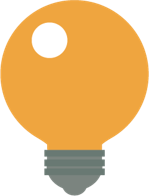 Her er det ingen fasit! 
Del på tiden så alle kommer til orde
Skriv ned det du tenker på og sier, vi vil gjerne ta det med oss videre i arbeidet! 
Vi tar bilder underveis – si ifra hvis du ikke vil bli tatt bilde av
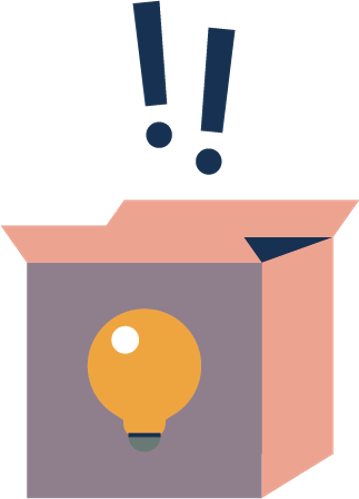 Hvordan kan vi...?
Lag «Hvordan kan vi»-spørsmål basert på funnene Hol kommune har presentert.
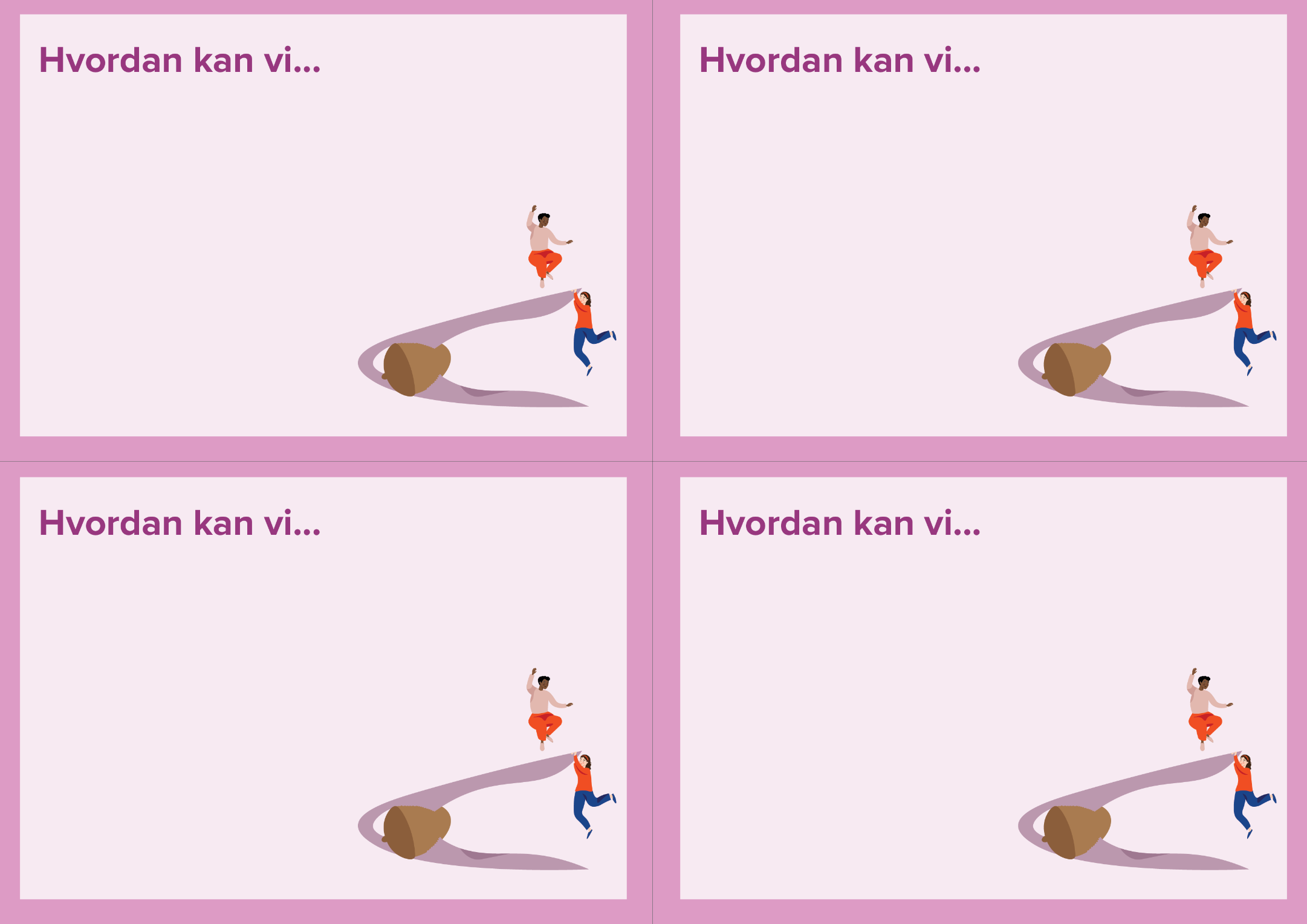 5  min individuelt
Del og stem frem 3 x «Hvordan kan vi»-spørsmål
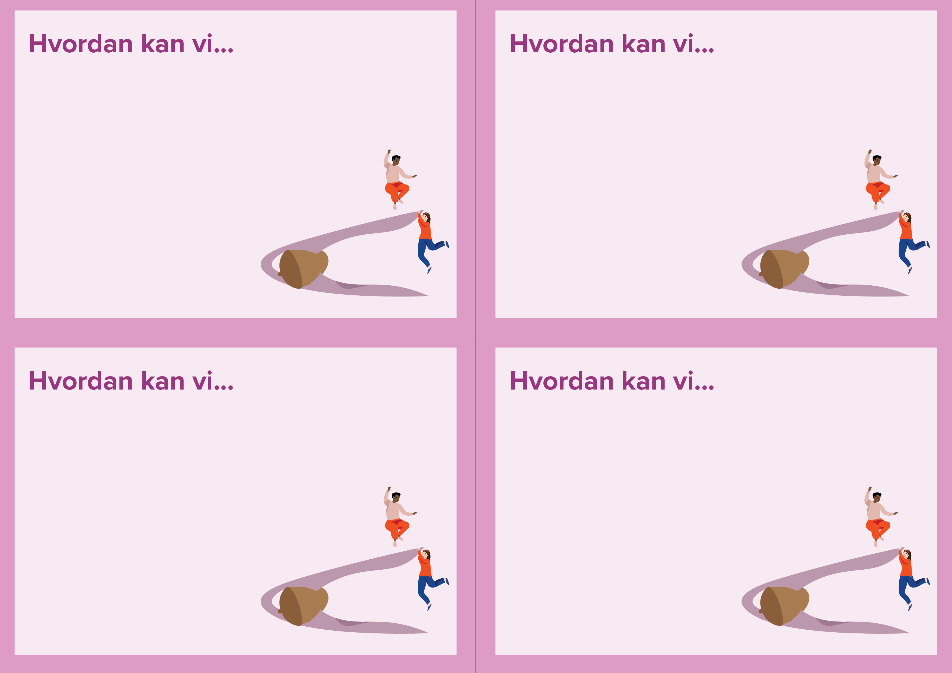 1) Hver deltaker deler sine«Hvordan kan vi»-spørsmål.

2) Bruk klistermerker til å stemme på de «Hvordan kan vi»-spørsmålene dere vil jobbe videre med. De tre spørsmålene som får flest stemmer blir med videre.
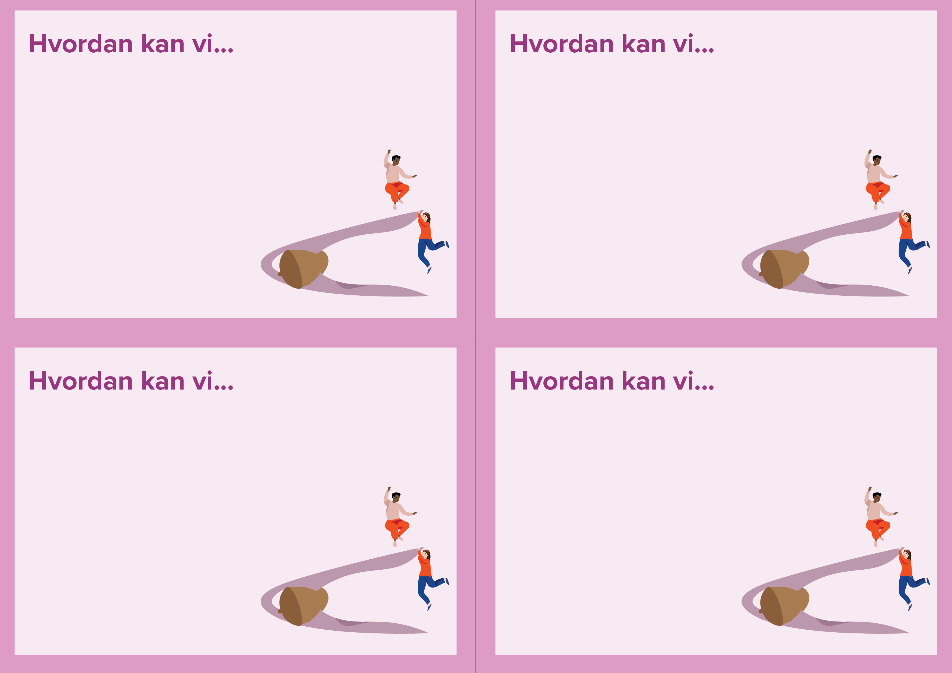 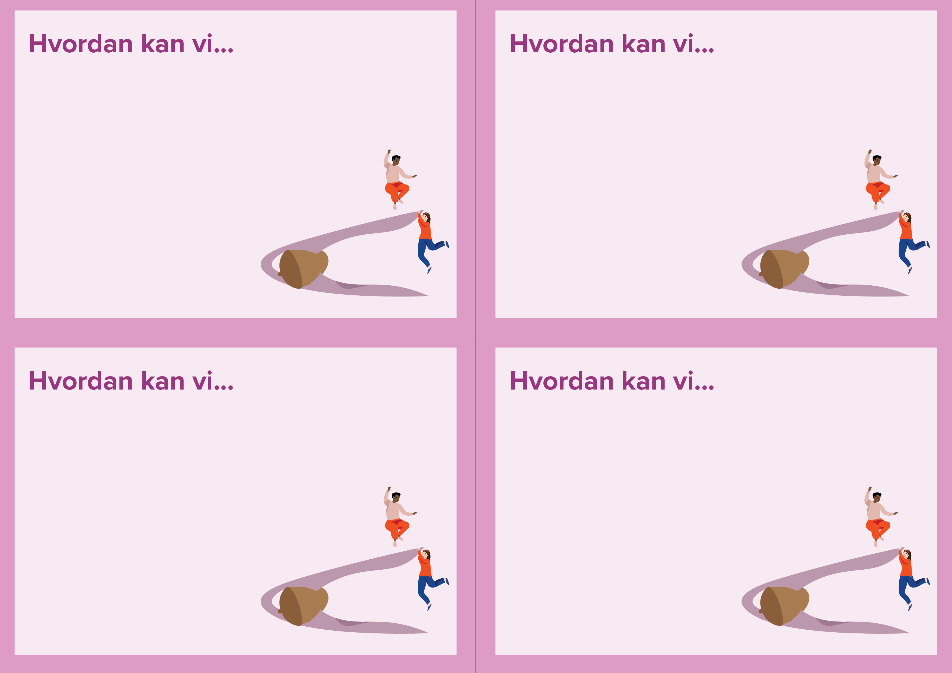 10 minutter gruppediskusjon
Idémyldring!
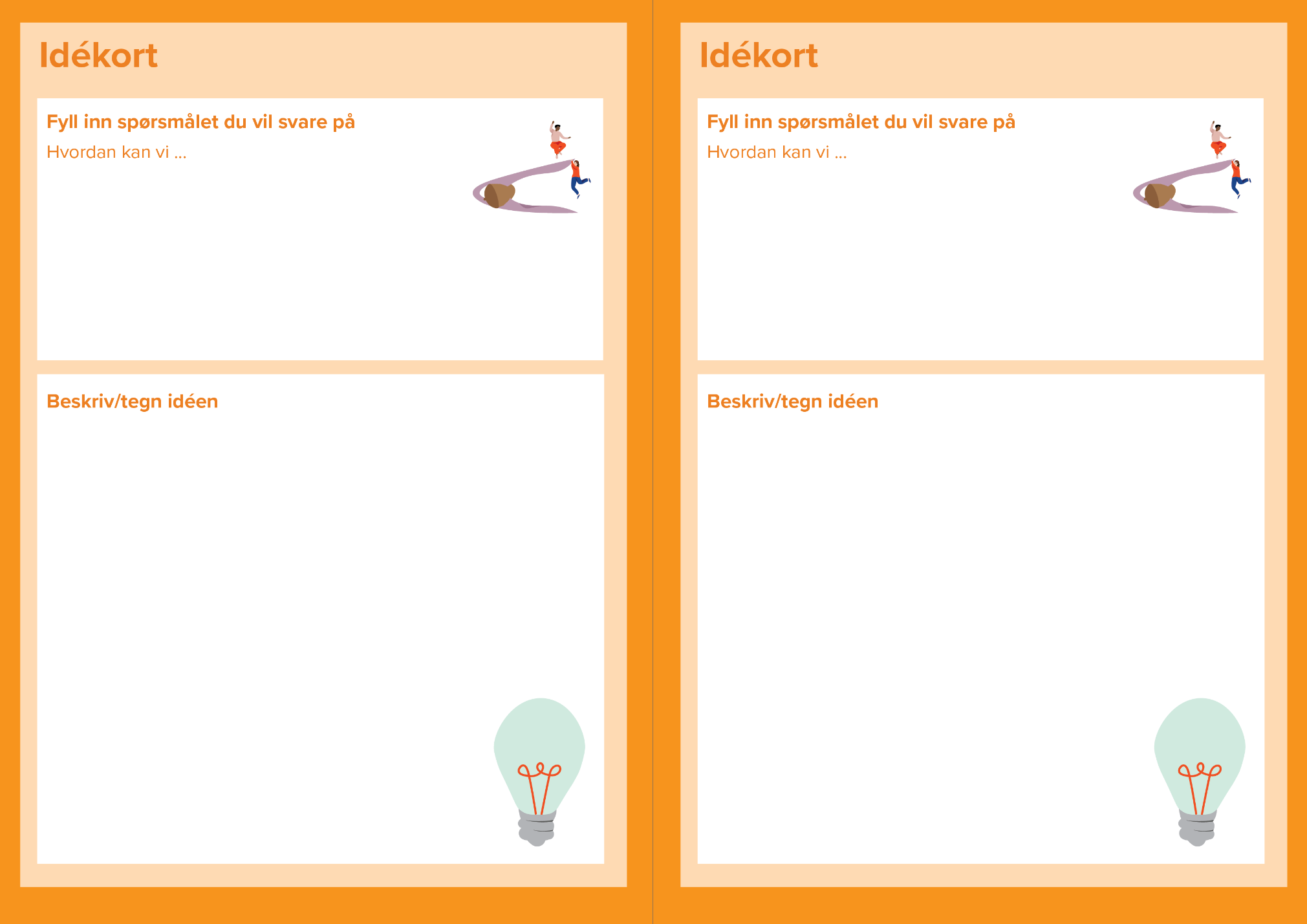 Kom opp med idéer som svarer på «Hvordan kan vi»-spørsmålene. 

Fyll ut så mange idékort du klarer – kvantitet fremfor kvalitet! 
7 min individuelt
Del idéer i gruppen!
1) Del idéer med hverandre og lag grupper av idéer som er like eller utfyller hverandre 

2) Formuler en setning/et ord som beskriver hver gruppe med idéer
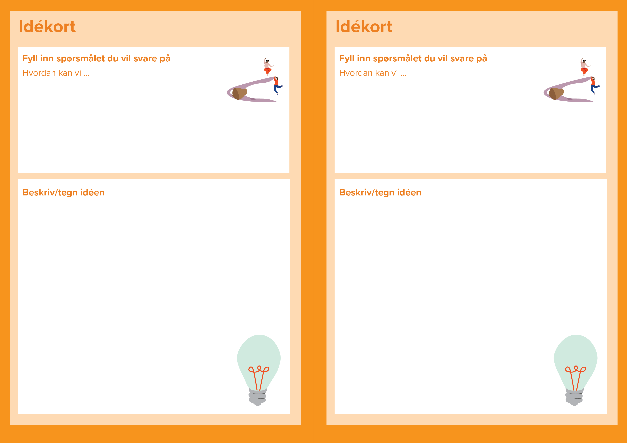 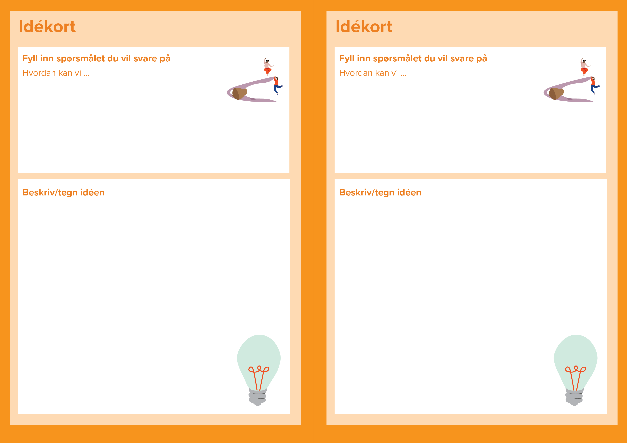 20 min gruppediskusjon
10 minutter pause
Stem frem 1 idé
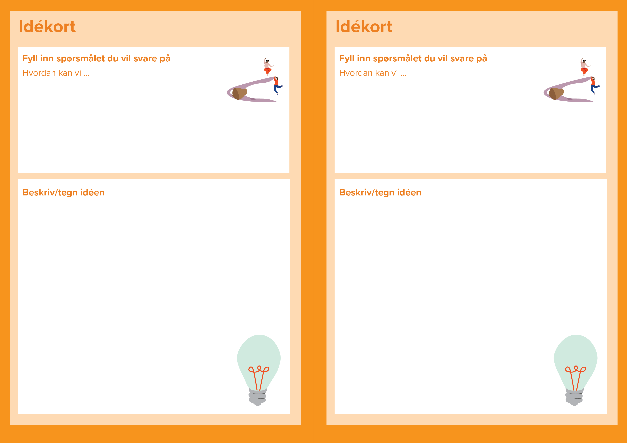 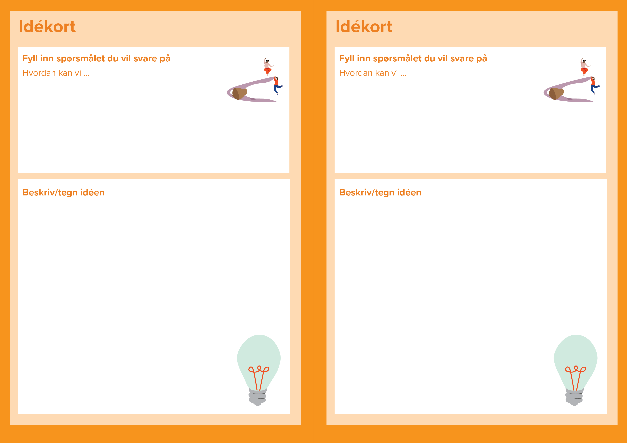 Bruk klistermerker til å stemme frem de idéene dere har mest tro på. Den idéen som får flest stemmer skal dere videreutvikle.

Alle har 3 stemmer hver!
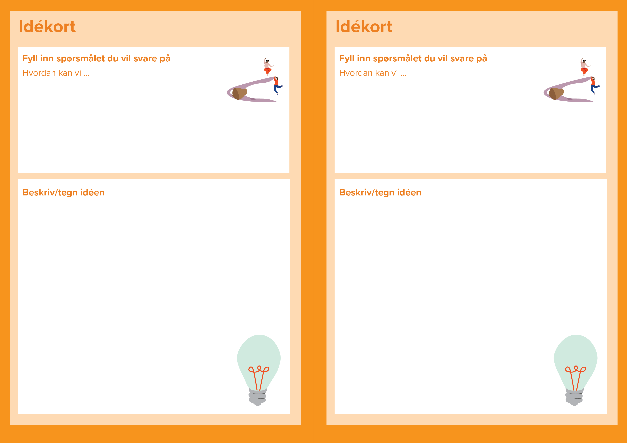 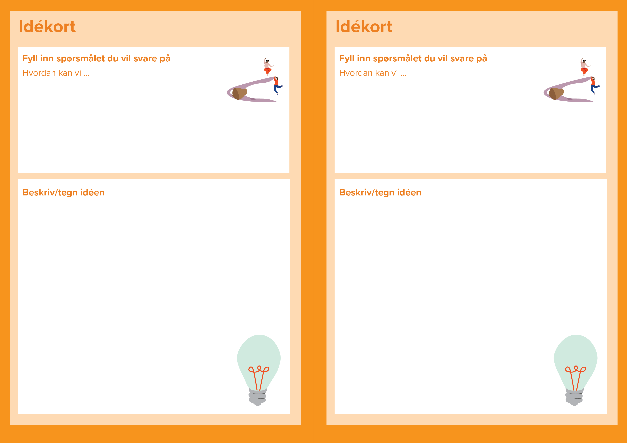 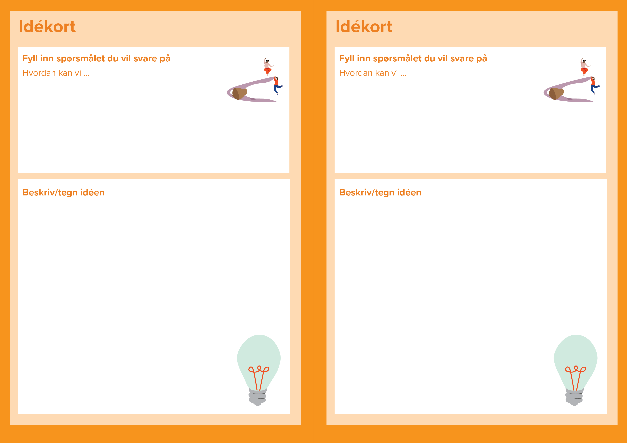 3 min
Beskriv idéen
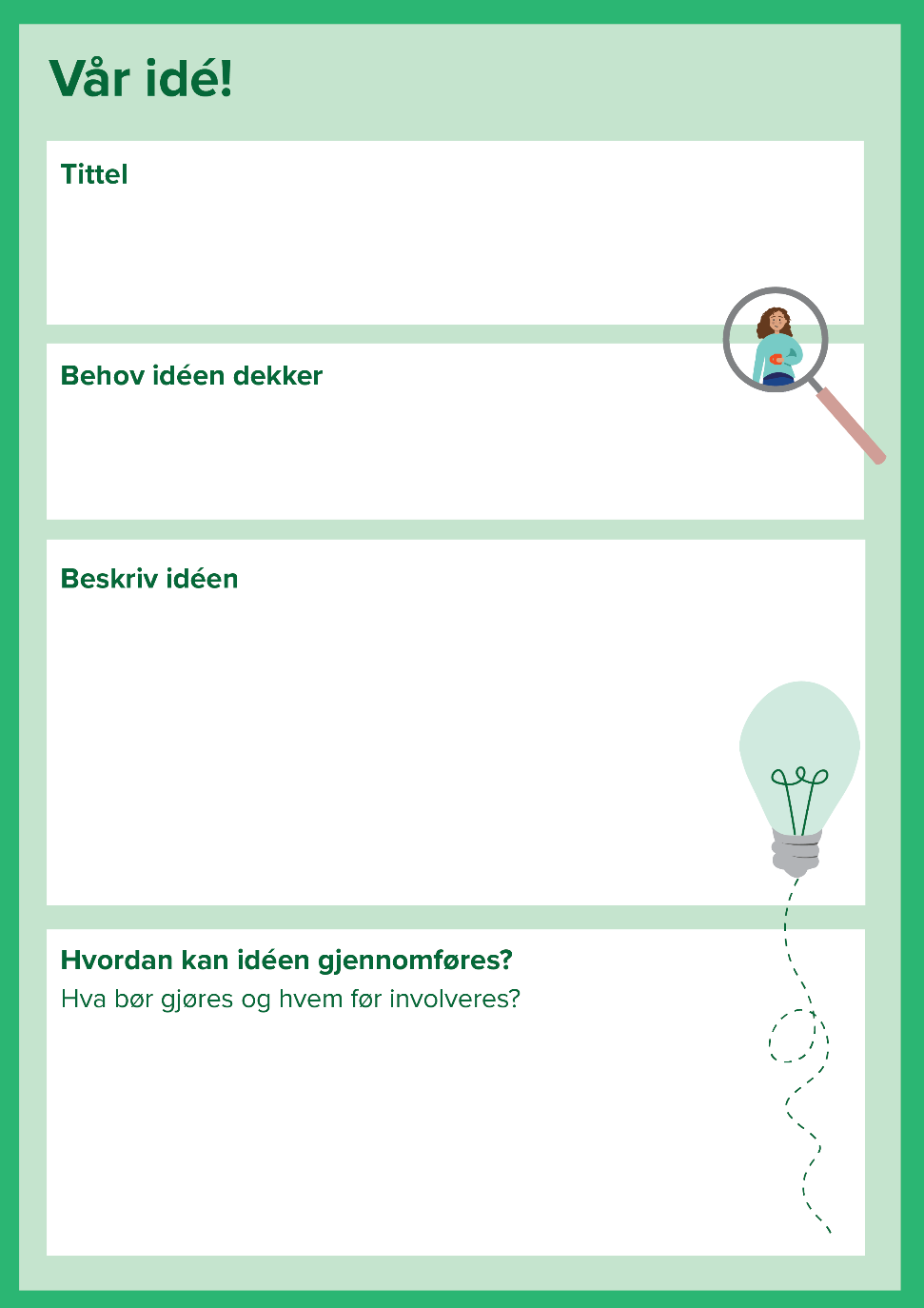 Hver gruppe beskriver sin idé ved å fylle ut det grønne oppgavearket.

Beskriv idéen kort og konkret, slik at dere kan presentere den på inntil 3 minutter til de andre gruppene!
15 min gruppediskusjon
Vi deler med hverandre
Hver gruppe presenterer sin idé i inntil 3 minutter hver.
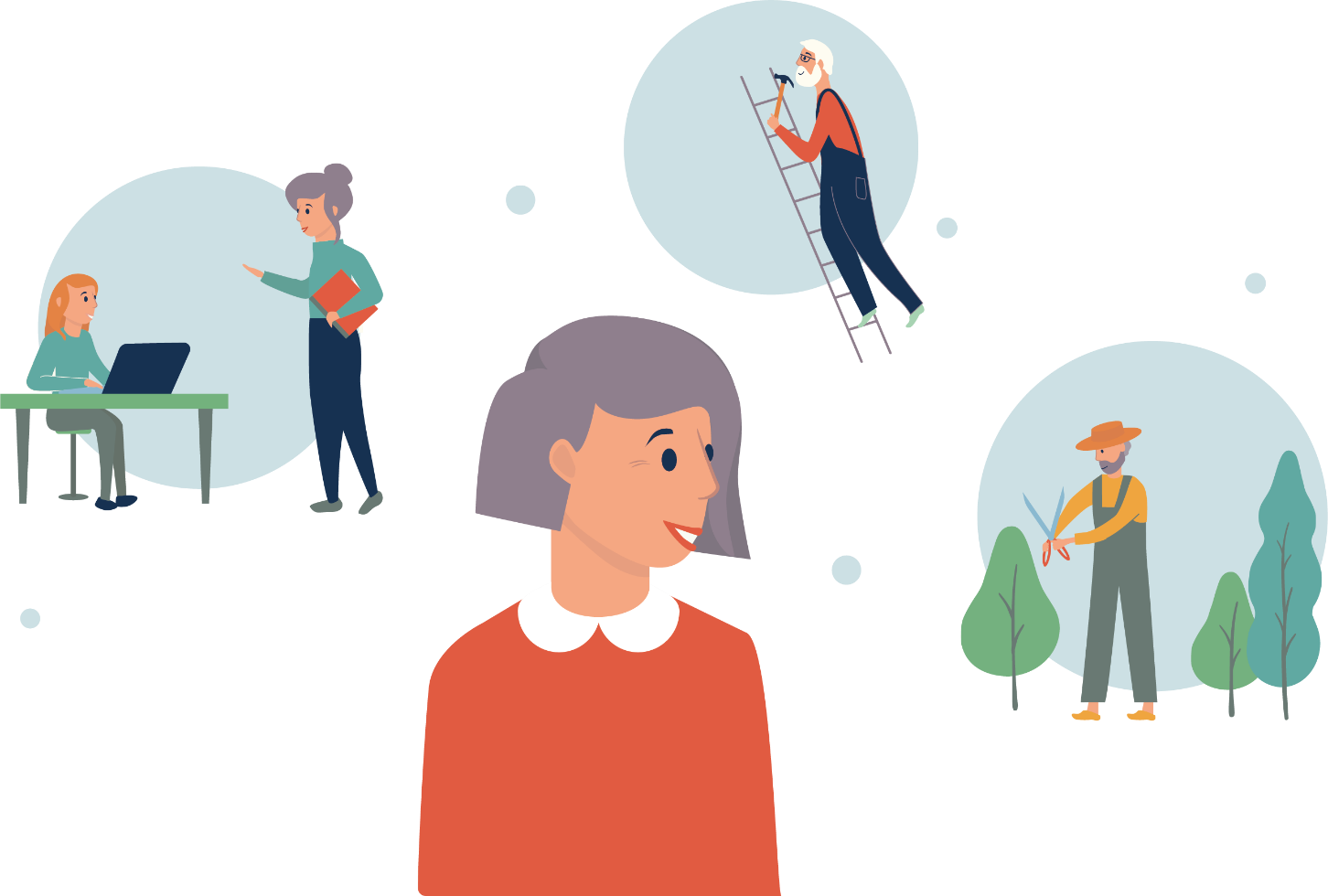 Vil dere som er her i dag være med på å realisere ideene?
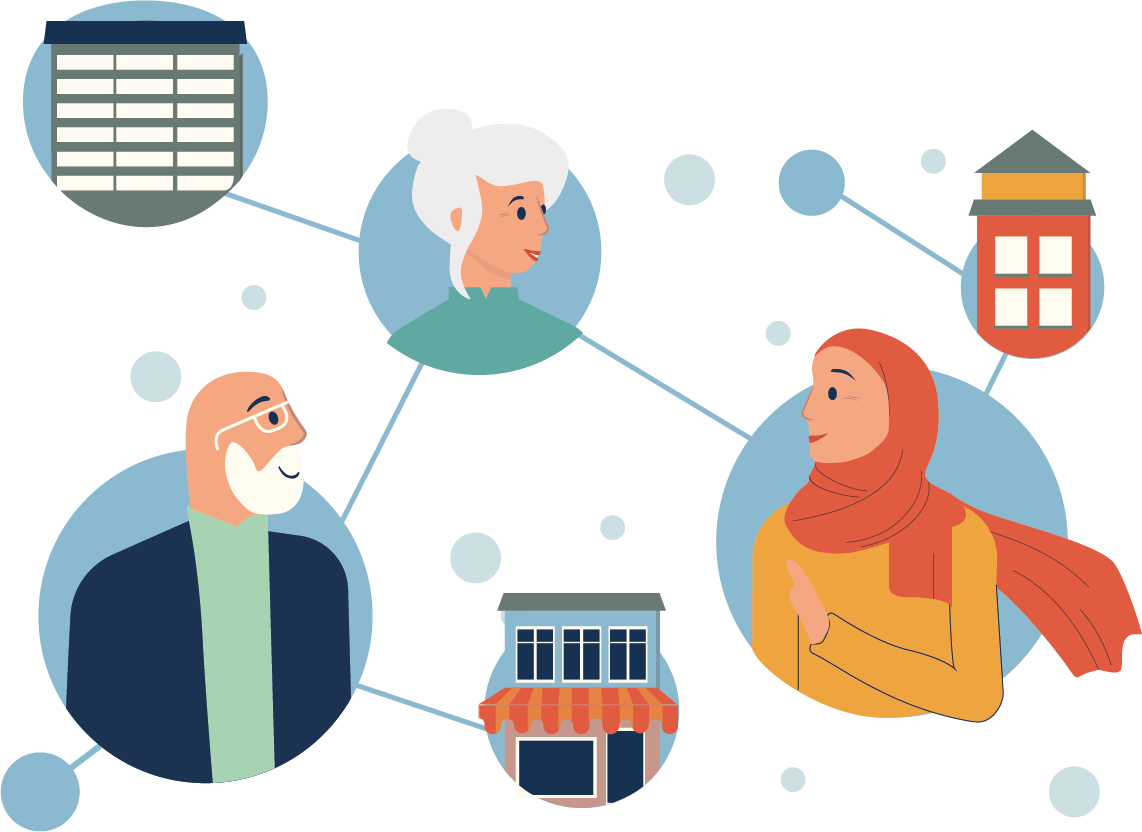 Hvordan ønsker du å bidra til at idéen er mulig å realisere?
15 min diskusjon